Digital Art:  Humans and NatureSOAR 2014 Saint Anselm CollegeCS255: Introduction to Computer Graphics      Assoc. Prof.  Mihaela MalitaSelected class work
Stephen M. Iodice (CS ‘16)		Matthew I. Burke (CS ‘14)
Michael D. Harper, Jr. (CS Bus ‘15)	Ashley E. Ireland (CS ‘16)
George O. Lamptey (Bus ‘14)		Zachary L. Lombard (Bus ‘15)
Neil J. O’Rourke (CS ‘16)		Daniel G. Ruiz (Engineering ‘14)
Emmett C. Schaeffer (CS ‘15)		Anthony P. Scouras (CS Bus ‘15)
James V. Scribi (Finance ‘15)		Sean R. Smith (CS ‘16)
Joseph A. Tebano (CS ‘14)		Matthew D. Yopp (CS ‘15)
Our technique
All our digital art has been generated by computer programs written in the programming language called Processing www.processing.org
   invented by  in 2010
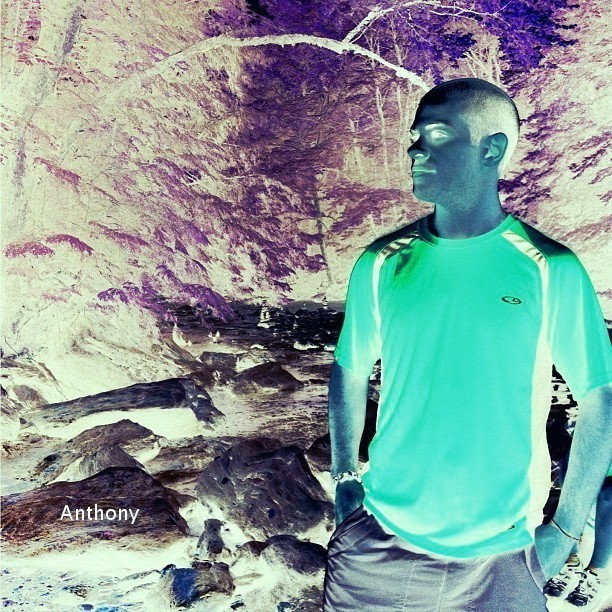 Art can be seen in many different ways and many different things can be called art. This is a collection of my opinion of 
what art is 
from simple objects to inverting colors. 
Anthony Scouras
CS255
3/15/14
A little Change of color can give you a whole new prospective
Anthony
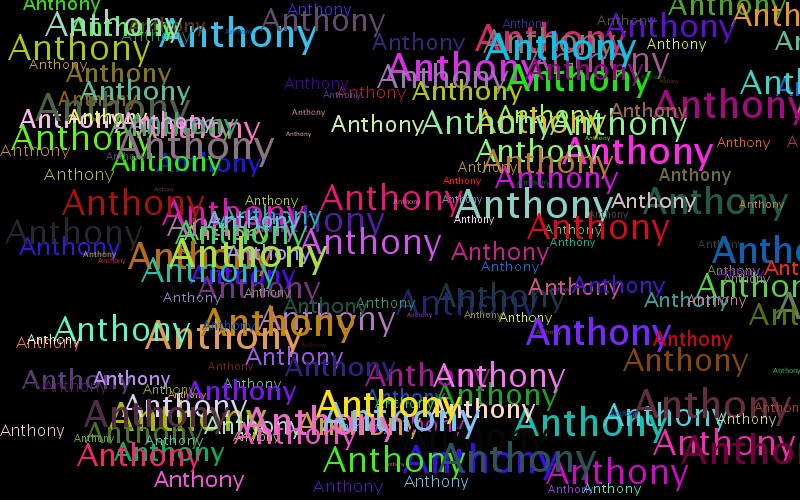 Anthony
Dotted Mountain
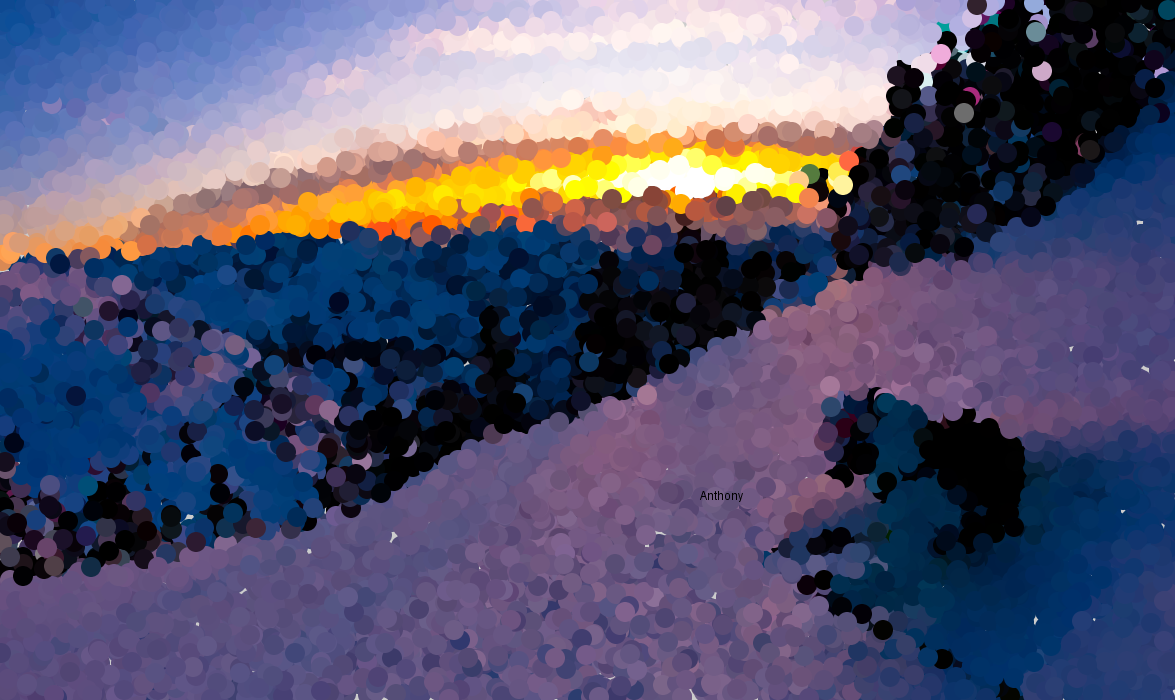 Anthony
“PROPORTIONS” (MONDRIAN style)
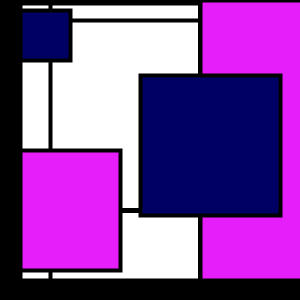 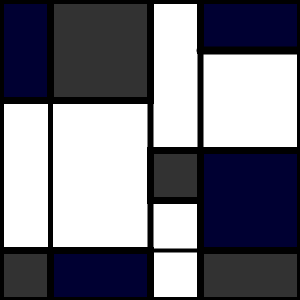 9/1/2015
ASHLEY IRELAND
6
“OLYMPICS” (POINTILISM style)
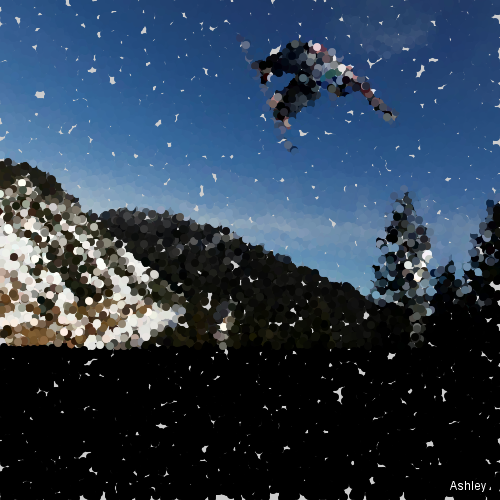 9/1/2015
ASHLEY IRELAND
7
“RAINBOW” (POINTILISM style)
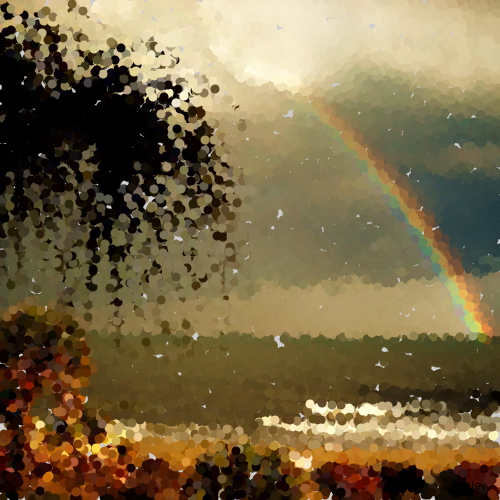 9/1/2015
ASHLEY IRELAND
8
“POND” (POINTILISM style)
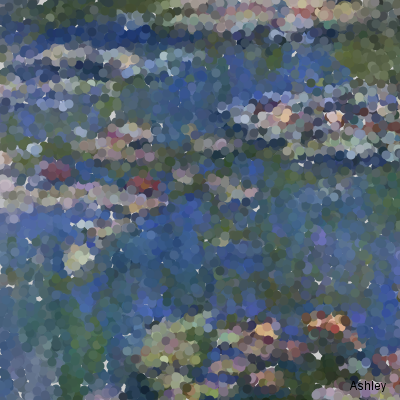 9/1/2015
ASHLEY IRELAND
9
“PEARLS”
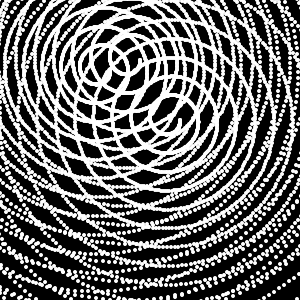 9/1/2015
ASHLEY IRELAND
10
“BUBBLE GUM”
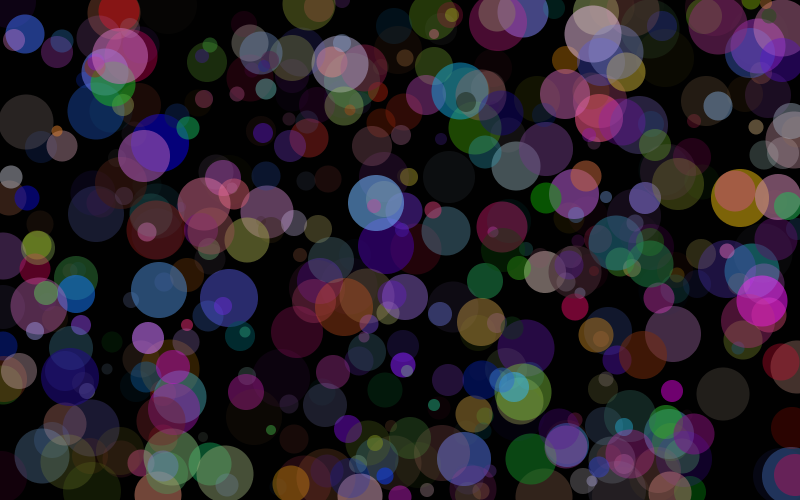 9/1/2015
ASHLEY IRELAND
11
“RAIN”
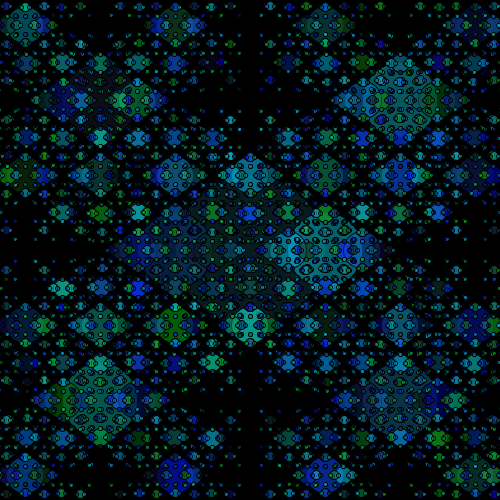 9/1/2015
ASHLEY IRELAND
12
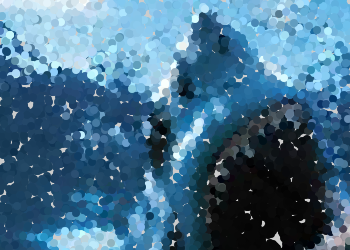 Hungry Shark
Using Pointillism to recreate a shark using spots.
Smith
13
RainbowOp Art
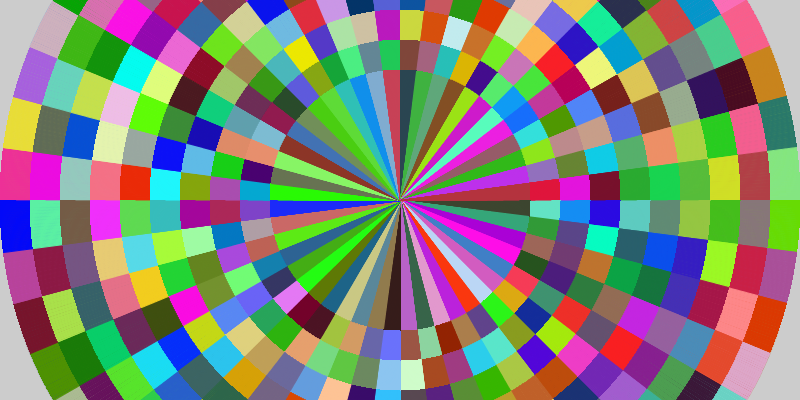 Used circles and squares to create an Op art effect
Smith
14
Olive
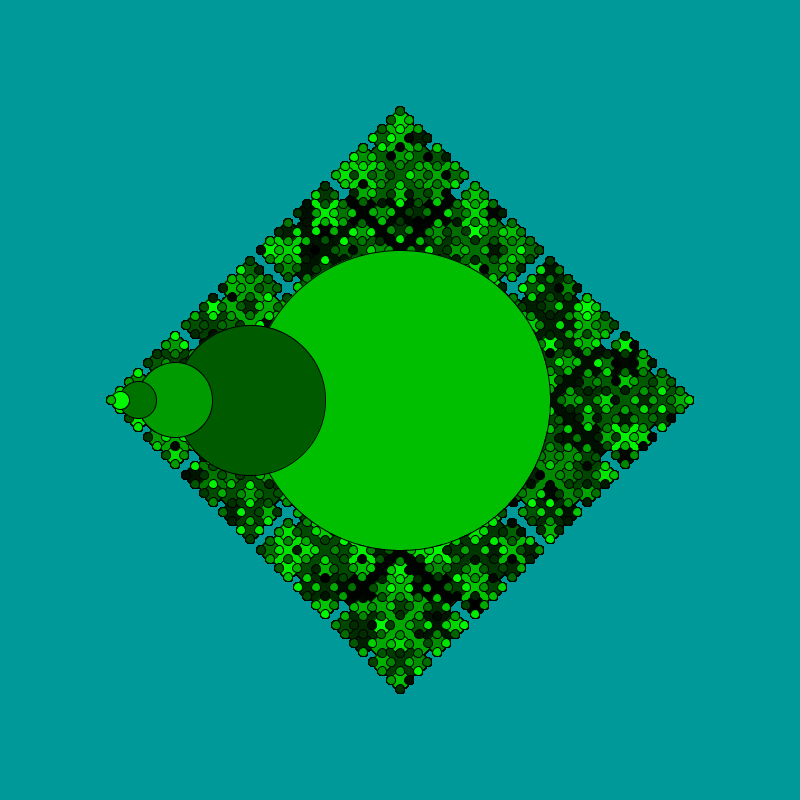 9/1/2015
Ruiz
15
Hermit
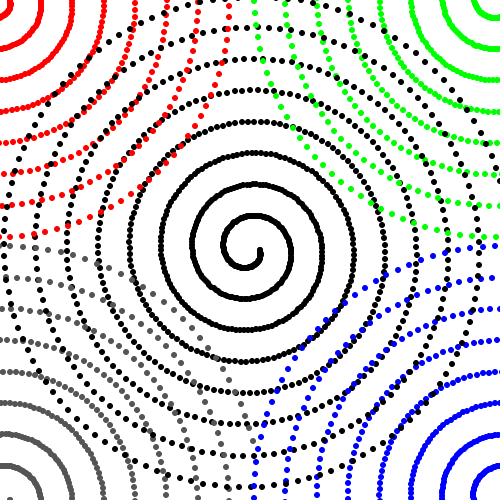 9/1/2015
Ruiz
16
Wolfy
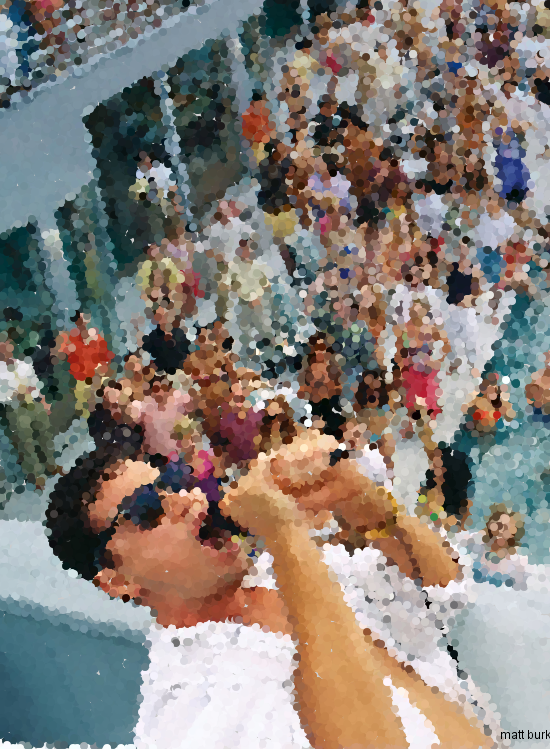 9/1/2015
Matthew Burke Class of '14
17
The Hunter being Hunted
Zachary Lombard
18
Drip Art- Angel Fish
Zachary Lombard
19
Live Life
Zachary Lombard
20
The Sully
This is an example of pointillism.  This picture is of Bryan Sullivan ‘16.
9/1/2015
Joe Tebano
21
Circle Parade
9/1/2015
Joe Tebano
22
Glow sticks
Emmett Schaeffer
Golden Flower
Emmett Schaeffer
Hungry Lions
Lion Original
Lion Alteration
Emmett Schaeffer
A Single Brush Stroke
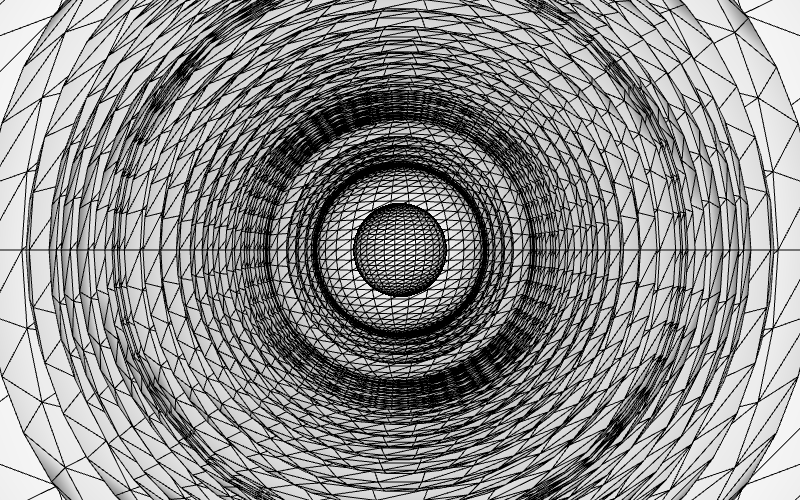 9/1/2015
SIodice
26
The Fake Artist
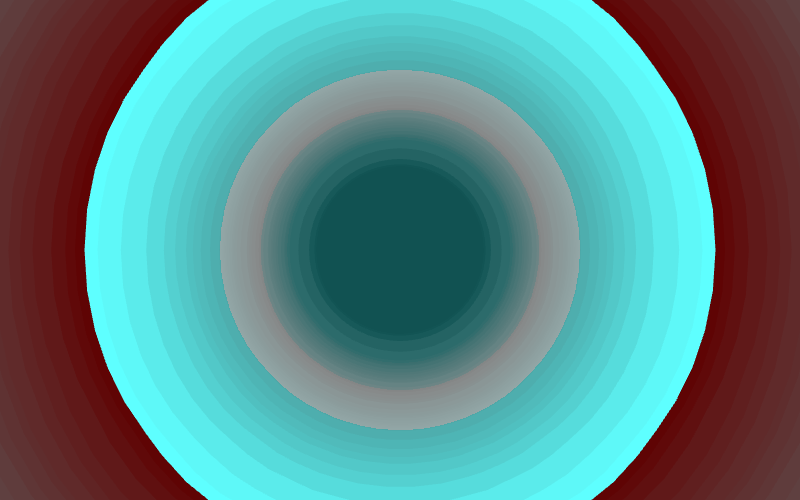 9/1/2015
SIodice
27
Little Pieces to a big product
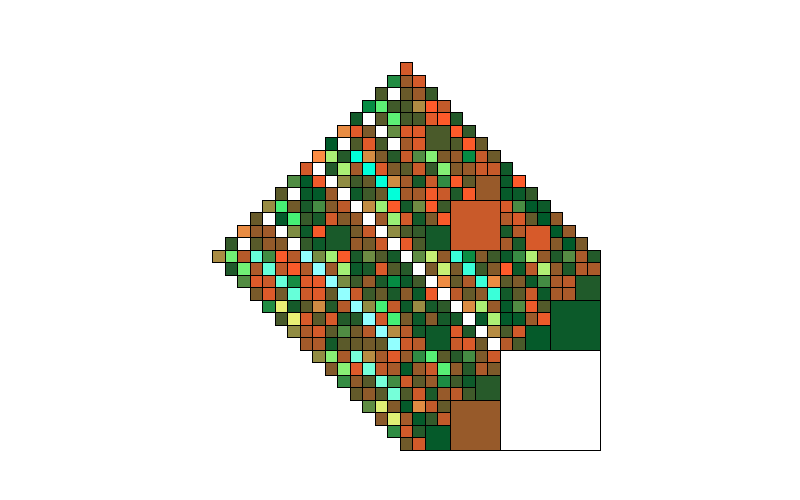 9/1/2015
SIodice
28
Simple Addition
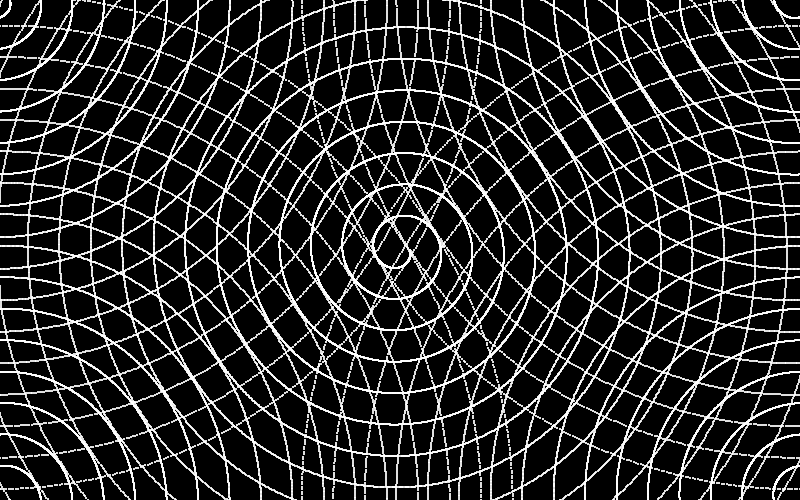 9/1/2015
SIodice
29
Carpe Diem
9/1/2015
George Lamptey
30
Field of Dream
9/1/2015
Scribi
31
Scales
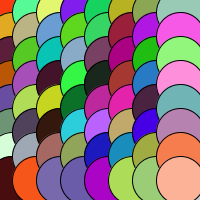 9/1/2015
Scribi
32
recursiveness
9/1/2015
Harper-TrapLord
33
Dark Valentine
9/1/2015
Harper-TrapLord
34
Bright Skies on a Dark Day
9/1/2015
Yopp
35
“Purple Wave”(Pop Art)
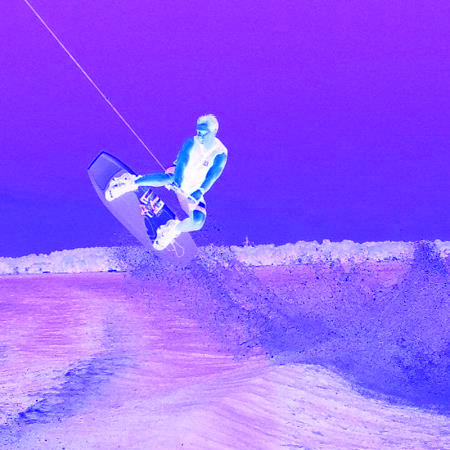 9/1/2015
O’Rourke
36
Mind Games
Optical Art
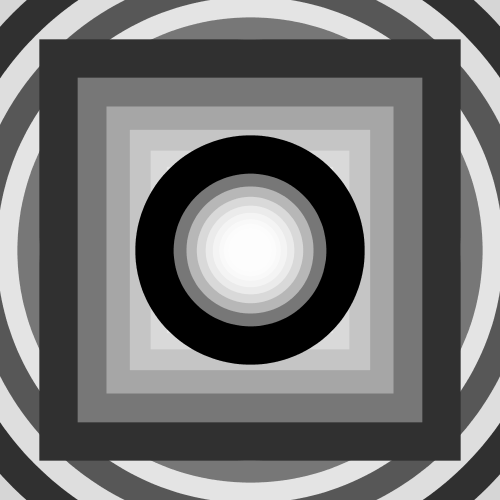 9/1/2015
O’Rourke
37
Here is the Processingcode
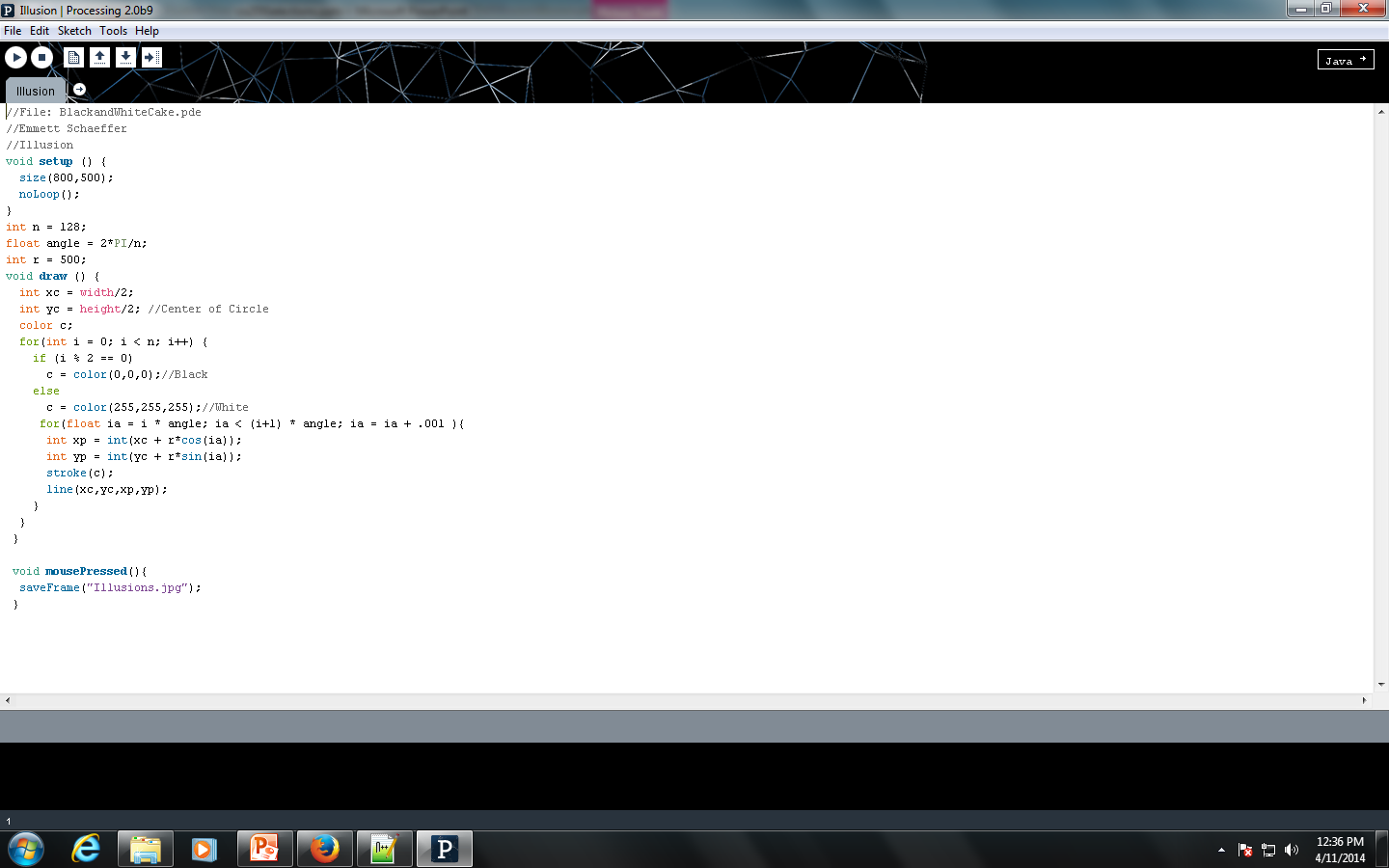 9/1/2015
Schaeffer
38
And here is what the code produces
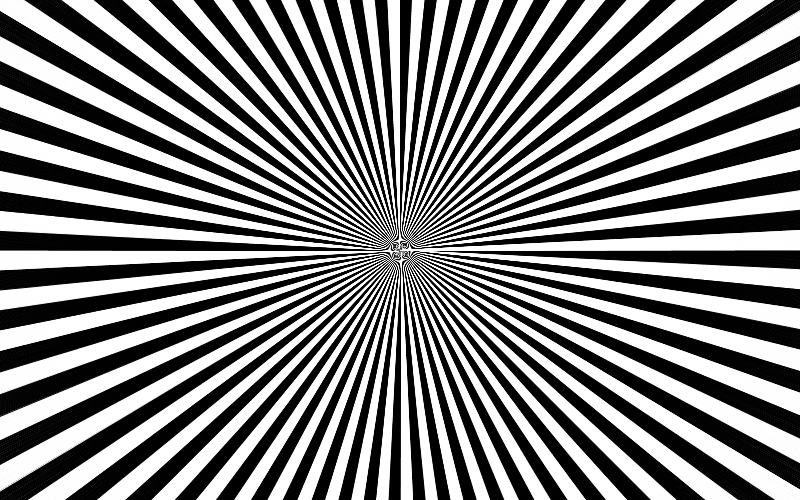 9/1/2015
Schaeffer
39
Final Questions?
Show Class CS255 Spring 2014
Saint Anselm College
  Thank you for listening!